THE IMPORTANCE OF GREEN ECONOMY IN SUPPORTING DEVELOPMENT IN AFRICA AND THE ARAB WORLD
Paper presented at the Retreat of the Association of Senates, Shoora and Equivalent Councils in Africa and Arab World (ASSECAA)
Excellent hachileka

Undp- regional office for Africa, 
addis ababa, ethiopia
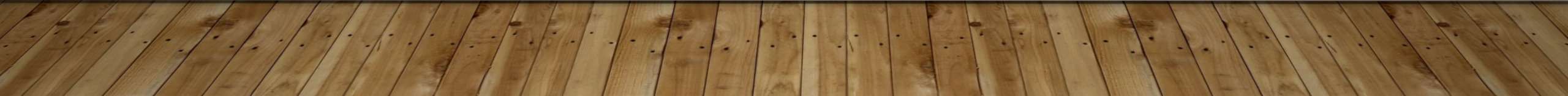 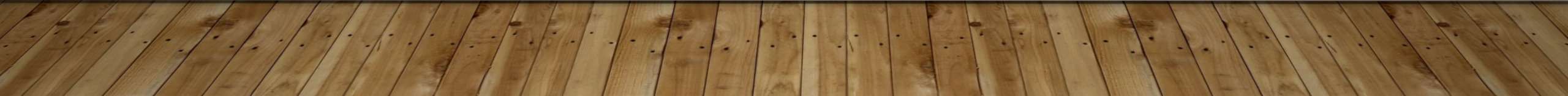 Outline of the presentation
The Context of the current Global Crisis
The Impacts of the Global Crisis on African and Arab States
The Green Economy and its importance as an alternative economic approach for Africa and Arab states 
Key Green economy strategies and interventions for Africa and Arab states
The role of the Association in the implementation of a green economy approach
Recommendations on how the Association can support implementation of the recommendations 
Conclusion and proposed actions
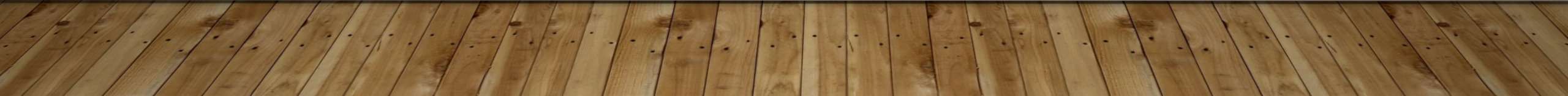 Slow recovery from COVID-19
Escalating geopolitical instability due to Russia-Ukraine conflict
High energy prices, 
Soaring inflation
High unemployment rates
Budget deficits and debt burden
Increasing interest rates
Global economic slowdown
Brief overview of the global economic crisis
Climate Change ADDED EFFCTS
Climate change is also a significant challenge for African and Arab countries that is compounded by the COVID-19 pandemic and geopolitical tensions such as the Russia-Ukraine war.  

Challenges exacerbated by climate change:
Increase in the frequency and severity of extreme weather events such as droughts, floods, and heatwaves with significant impacts
Exacerbation of social tensions, including displacement, migration, and conflict over scarce resources such as water and land, and environmental impacts, including biodiversity loss, ecosystem degradation, and desertification.
Impacts of the global economic crisis on Africa and arab states
The current global economic crisis has greatly impacted Africa and the Arab world, emphasizing the need for a paradigm shift towards a green economy:
Africa and Arab countries are particularly vulnerable to economic shocks due to their high dependence on commodity exports, which makes them susceptible to price fluctuations in global markets.
 The Covid 19  pandemic and related restrictions have caused significant disruptions in trade and investment flows, which have negatively affected economic growth and development in these regions. 
The pandemic has disproportionately impacted the informal sector and vulnerable populations, leading to increased poverty and inequality
The escalation of geopolitical tensions and the US-China trade conflict have had ripple effects on global trade and investment flows, creating uncertainty and volatility in financial markets.
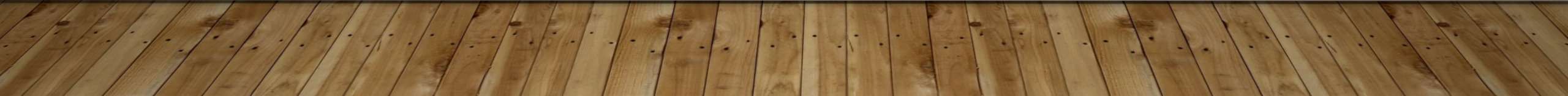 Impacts of the global economic crisis on Africa and arab states
The global crisis has resulting in economic slowdown and further exacerbated the already challenging economic conditions in Africa and Arab countries.
High energy prices and inflation have also impacted these regions, leading to increased costs of production, and living. 
This has further constrained economic growth, leading to high rates of unemployment, budget deficit, and indebtedness. 
The increasing interest rates have also contributed to the economic slowdown in these regions.
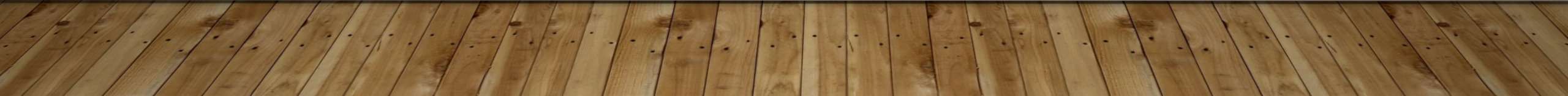 Response to the global crisis in Africa and arab states
African and Arab countries have implemented various policy measures such as monetary and fiscal policies, to mitigate the impacts of the crisis.
 
Stimulus packages to support businesses and households affected by the pandemic
Austerity measures to reduce budget deficits and debt levels
Diversified their economies away from commodity exports 
Invested in other sectors, such as technology and renewable energy, to promote sustainable economic growth and development.
Measures that Africa and arab countries can implement to address the impacts of the global crisis
Economic diversification: diversify their economies away from traditional commodity exports and invest in other sectors such as technology, renewable energy, and tourism
Infrastructure development: Investment in infrastructure development such as transport, energy, and telecommunications can help to reduce the cost of doing business, attract foreign investment, and promote regional integration
Human capital development: Investment in education, health, and skills development can help to create a skilled workforce that can drive economic growth and development
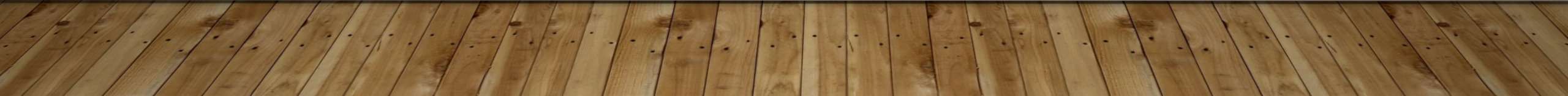 Measures that Africa and arab countries can implement to address the impacts of the global crisis
Regional integration: Promoting regional integration through trade agreements, harmonization of regulations, and the creation of regional economic blocs
Entrepreneurship and innovation: Encouraging entrepreneurship and innovation can help to create new businesses and industries, leading to economic growth and development
Sustainable development: Investing in sustainable development can help to address the challenges of climate change, reduce environmental degradation, and promote social and economic development
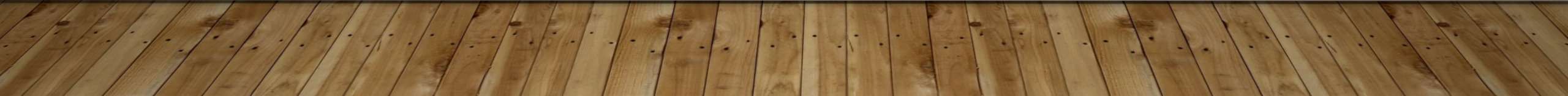 Green economy
Principles of green growth
Sustained economic growth

Resource use efficiency

Climate response – adaptation and mitigation 

Creation of decent green jobs

Human wellbeing and social inclusiveness
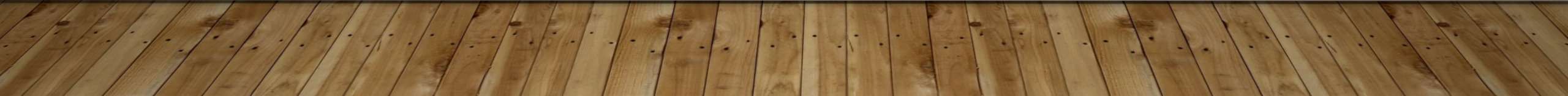 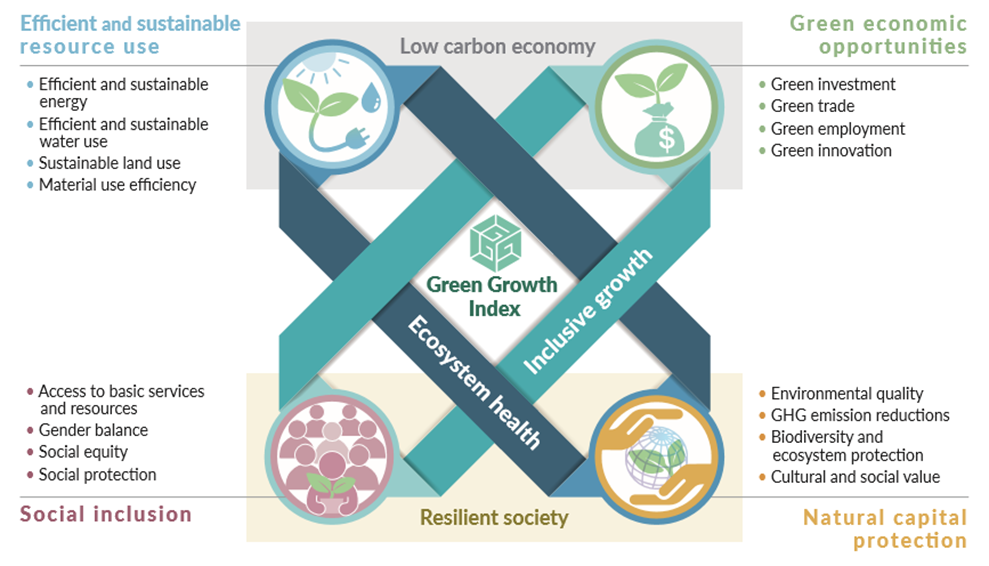 An economy that results in “improved human well-being and social equity, while significantly reducing environmental risks and ecological scarcities” (UNEP) 
A green economy has four main pillars, namely: 
Resource efficiency for achieving greater wellbeing whilst reducing resource use and emissions; 
Conserving and protecting the natural resource base
Low carbon and climate-resilient development that encompasses low emission and/or climate-resilient economic growth
Social inclusion with a focus on improving the terms on which individuals and groups take part in the development process
Green economy
Sustainable development
Sustainable development has three pillars, namely economic, social, and environmental, and is underpinned by five dimensions as articulated in the 2030 Agenda:

Planet, Prosperity, People, Peace, and Partnership

Green growth is believed to be the requirement and ingredient, for green economy and sustainable development. 

Green economy cannot be achieved without championing green growth first

Green growth is, therefore, considered as the path to achieve a green economy and ultimately, sustainable development
importance OF PROMOTING GREEN GROWTH IN AFRICA AND ARAB STATES
Promoting a green economy in North Africa, the Middle East, and Sub-Saharan Africa has great potential to address environmental and development challenges in the region while also fostering sustainable economic growth and development.

This is particularly important given that these regions largely depend on commodity market / raw materials trade
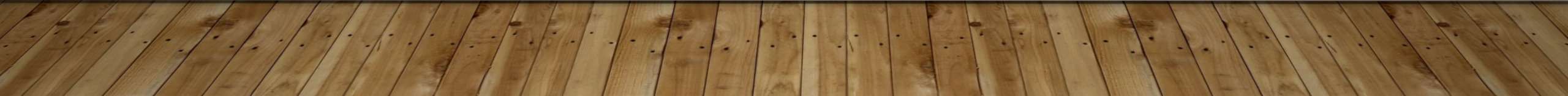 Elements and Aspects of a Green Economy
Renewable energy
Transition from fossil fuels to sustainable energy sources
Investment in solar, wind, hydro, and geothermal power projects

Sustainable agriculture
Climate-smart agriculture practices
Improved soil and water management
Agroforestry and organic farming

Green infrastructure
Eco-friendly buildings
Efficient public transportation
Smart grid and energy-efficient technologies

Waste management and recycling
Waste reduction, recycling, and composting programs
Circular economy principles to minimize waste generation
Elements and Aspects of a Green Economy
Ecosystem restoration and conservation
Protection and restoration of forests, wetlands, and other natural habitats
Sustainable use of natural resources and biodiversity conservation

Climate-resilient development
Integrating climate change adaptation and mitigation measures in development planning
Enhancing the resilience of infrastructure, agriculture, and coastal zones

Green finance
Mobilizing financial resources for sustainable projects
Encouraging private sector investment in green initiatives
Green economy Examples
Renewable energy: Morocco's Noor Solar Power Station
World's largest concentrated solar power plant
Reduces dependence on imported fossil fuels
Increases renewable energy capacity, supporting energy security

Sustainable agriculture: Kenya's climate-smart agriculture
Promotes agroforestry, conservation agriculture, and water management practices
Increases productivity while conserving resources
Enhances climate resilience and food security

Green infrastructure: Masdar City, United Arab Emirates
Low-carbon, sustainable urban development
Eco-friendly buildings, renewable energy, and efficient public transportation
Aims to achieve zero waste and zero carbon emissions
Green economy Examples
Waste management and recycling: Nigeria's Wecyclers initiative
Incentivizes households to recycle through redeemable points
Encourages waste segregation and recycling
Reduces waste sent to landfills and fosters a circular economy

Ecosystem restoration and conservation: The Great Green Wall initiative in Africa
Aims to restore 100 million hectares of degraded land across the Sahel
Improves food security, biodiversity, and resilience to climate change
Provides job opportunities and supports local communities

Climate-resilient development: Egypt's Integrated Coastal Zone Management project
Protects coastal communities from rising sea levels and storm surges
Implements ecosystem-based adaptation measures
Enhances the resilience of coastal infrastructure and ecosystems
Carbon trading
Establishing regional carbon markets for trading emissions allowances
Incentivizes emissions reductions and supports clean technology investments

Green bonds
Issuing debt securities to finance environmentally friendly projects
Attracts investment in renewable energy, sustainable agriculture, and green infrastructure

Blue bonds
Financing instruments specifically designed for marine and ocean-based projects
Supports sustainable fisheries, marine conservation, and coastal management initiatives

Debt-for-nature swaps
Agreements between debtor countries and creditors to reduce debt in exchange for commitments to environmental conservation
Redirects debt payments towards funding local conservation projects
Green Financing Mechanisms
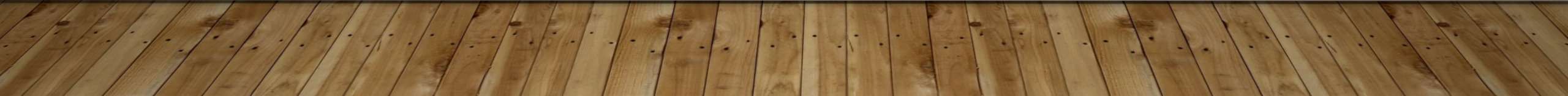 Examples of Green Financing Mechanisms
Carbon trading: African Development Bank's African Carbon Support Program
Assists African countries in accessing carbon finance
Supports the development of carbon market infrastructure and capacity building

Green bonds: Tunisia's sovereign green bond issuance
First sovereign green bond in North Africa
Funds renewable energy, sustainable agriculture, and green infrastructure projects

Blue bonds: Seychelles' world-first sovereign blue bond
Raises funds for marine conservation and sustainable fisheries
Supports the transition to a blue economy and protects marine resources

Debt-for-nature swaps: Madagascar Foundation's debt-for-nature swap agreement with the United States
Converts a portion of Madagascar's debt into funding for conservation programs
Supports the protection of unique biodiversity and ecosystems in the country
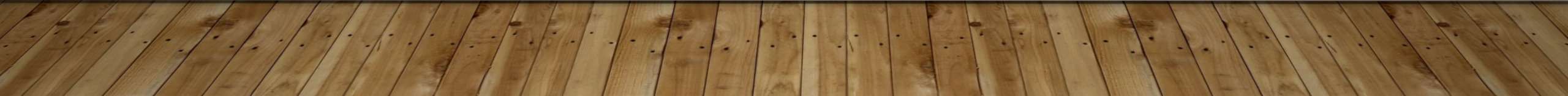 The Importance of Collective Action FOR A GREEN ECONOMY
The success of the green economy transition depends on the collective action of all stakeholders:
The role of parliamentarians is crucial in providing leadership, guidance, and oversight throughout the process must be re-emphasized 

 Collaboration and dialogue among government agencies, the private sector, civil society, academia, and international partners is encouraged

A green economy is not just an environmental imperative, but also a pathway towards economic prosperity, social equity, and resilience in the face of global challenges
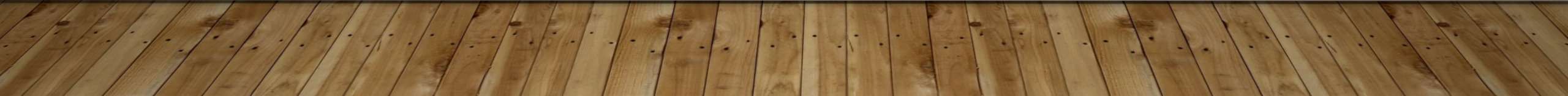 Role of assecAa in Championing Adoption and Implementation of green economy
Legislative support
Draft, sponsor, and support legislation that promotes the green economy
Develop laws that incentivize renewable energy, sustainable agriculture, waste management, and green infrastructure projects

Advocacy and awareness
Use public platforms to raise awareness of the benefits of a green economy
Engage with the media, participate in public events, and utilize social media to educate citizens and stakeholders

Budgetary allocations
Influence the allocation of government funds to support green economy initiatives
Advocate for increased investments in renewable energy, sustainable agriculture, ecosystem restoration, and other priority areas

Oversight and accountability
Monitor the implementation of legislation and ensure adherence to green economy principles
Investigate allegations of non-compliance and hold public hearings to ensure transparency and accountability
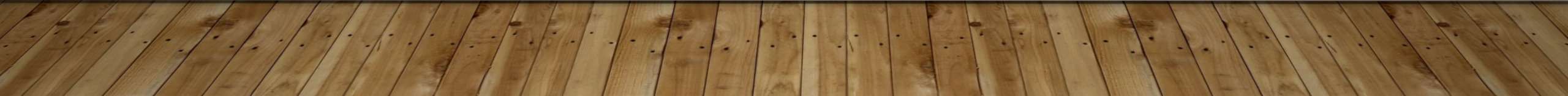 Role of the ASSECCA in Championing Adoption and Implementation of green economy
Regional and international collaboration
Participate in inter-parliamentary dialogues and engage with international organizations
Form partnerships with development agencies to share knowledge, resources, and best practices

Capacity building and training
Organize capacity building programs for parliamentarians on green economy knowledge and skills
Conduct workshops, seminars, and study visits to learn from successful initiatives in other countries

Policy dialogue and stakeholder engagement
Facilitate policy dialogues and engage with stakeholders such as civil society, private sector, academia, and international organizations
Develop a shared vision for the green economy and create consensus on sustainable development and implementation
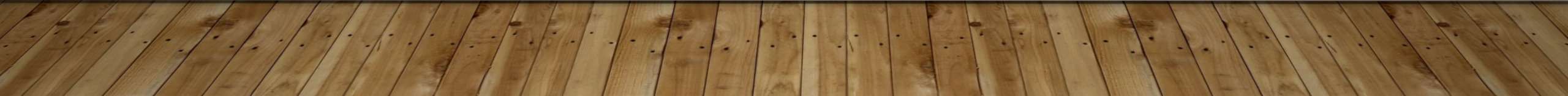 Recommendations to ASSECAA
conclusion
There is great potential for meaningful change and a sustainable future through the adoption and implementation of green economy strategies for Africa and Arab countries for sustainable and more resilient economies
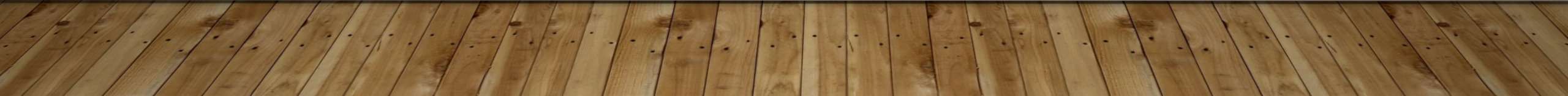 MOVING FORWARD: Short-term actions (1-2 years)
Medium-term actions (3-5 years)
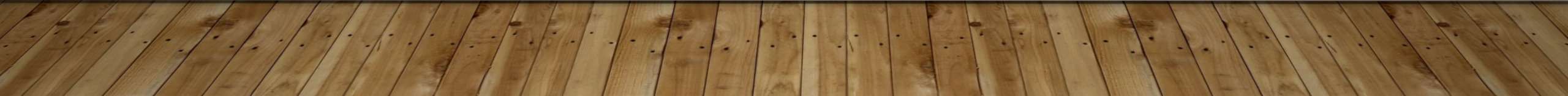 Long-term actions (6-10 years)
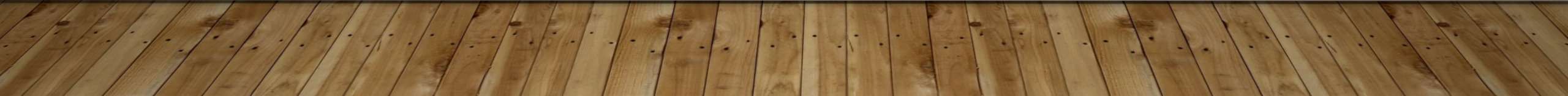 Thank you